Unit 4  Seeing the doctor
五年级(下)
WWW.PPT818.COM
Ask and answer
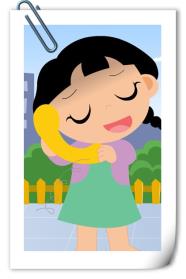 What’s wrong with her?
What should she do?
Try to review
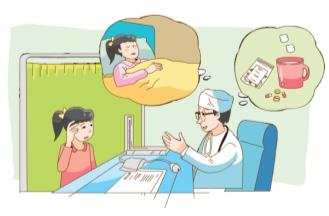 What’s wrong with them?
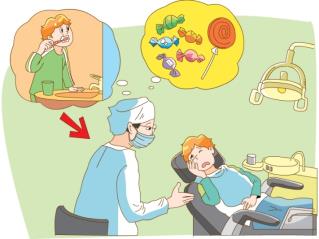 What should they do?
Patient 1
病人
Cold
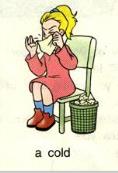 watch TV
drink warm water
have a rest
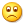 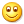 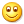 Outpatient Service
(门诊)
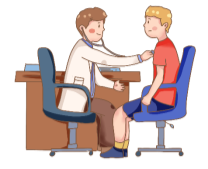 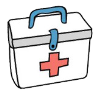 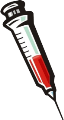 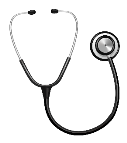 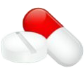 Discuss: Do you have any other advice(建议)?
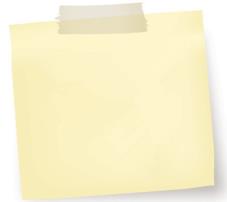 Patient 3
Cough
eat ice creams
drink warm water
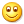 take some medicine
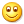 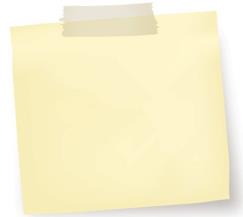 Patient 2
Toothache
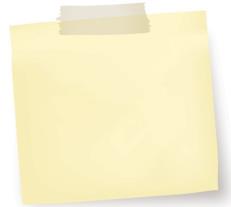 Patient 4
eat sweets
eat before bedtime
brush teeth before bedtime
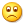 Headache
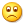 watch TV
have a rest
take some medicine
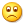 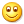 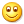 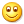 Do a role-play
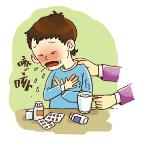 Tips: Play with action and emotions.
(有动作、感情地表演)。
Give more advice.
(给予更多建议)。
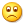 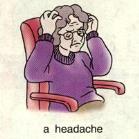 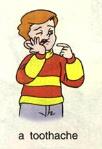 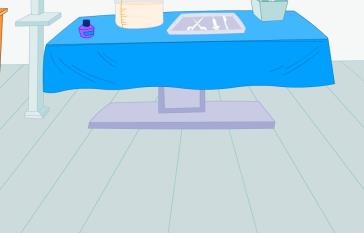 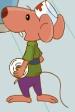 Cartoon time
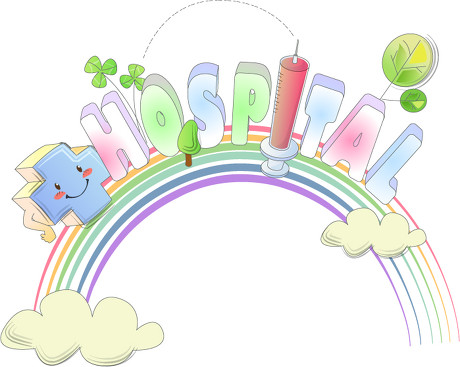 Bobby helps in Dr Wu’s hospital.
Try to guess
Who are they?
neck
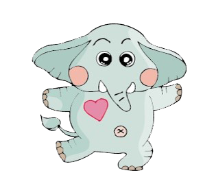 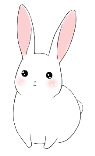 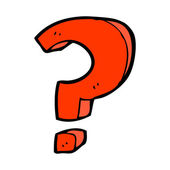 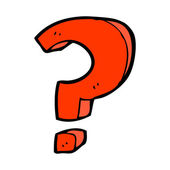 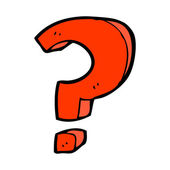 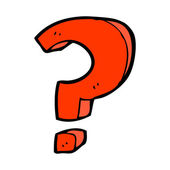 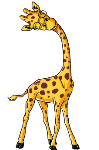 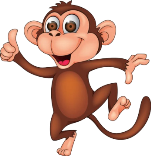 giraffe
Try to guess
What’s wrong with them?
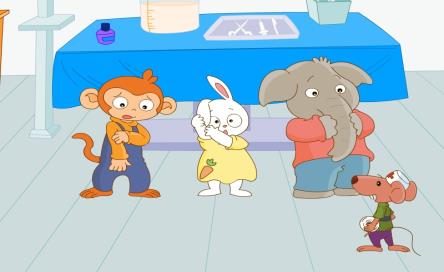 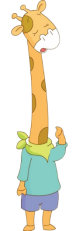 point at
Who helps them?
Let’s watch
Let’s read
Who                    What’s wrong?               After treatment
(治疗)
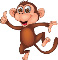 arm
can’t write
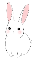 ear
can’t hear
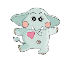 nose
can’t eat or drink
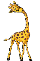 neck
?
Reading time
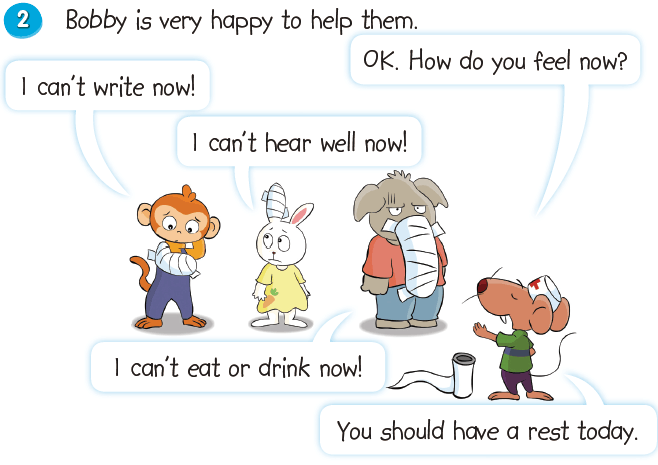 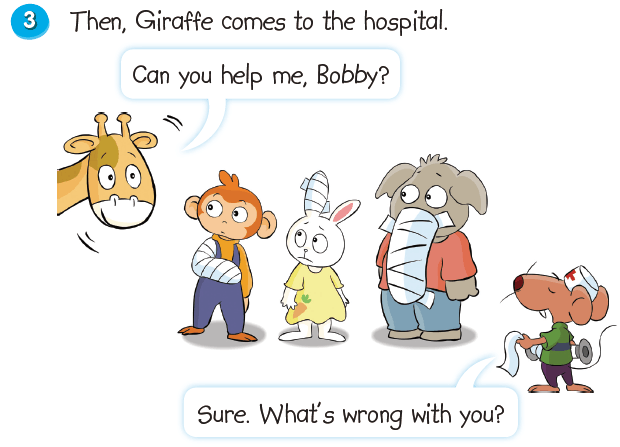 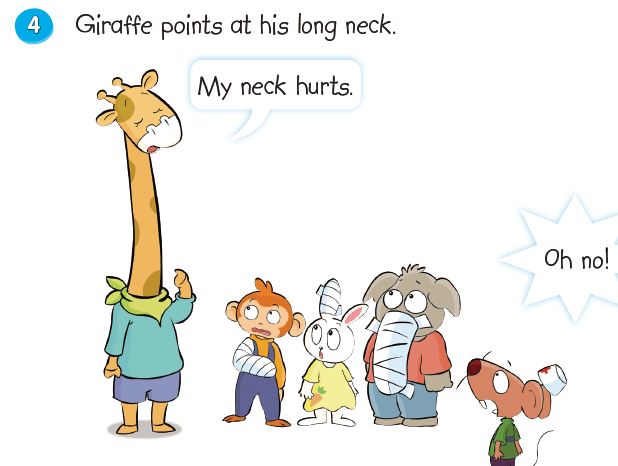 Reading time
Choose one way and read in groups of 6.
Read together.
(齐读)
Read in roles.
(分角色读)
…
Read after one.
(跟一个学生读)
Discuss
What should they do?
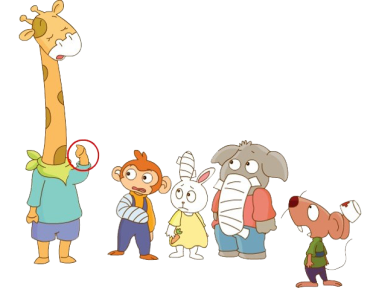 Let’s act
Tips for actors
(演员考核标准)
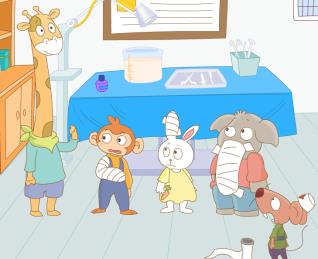 Tips for actors
Read fluently  
流利地朗读
Act fluently 
流利地表演
Act  with emotions
有感情的表演
Act  with creation
有创造性的表演
Homework
1. Read Cartoon time and try to retell the story.
2. Make 4 dialogues according to Fun time.